Atelier HF RESOMAR 15-16 octobre 2015Photos (Peg) Essai d’intercomparaison instrumental, Ste-Anne-du-Portzic
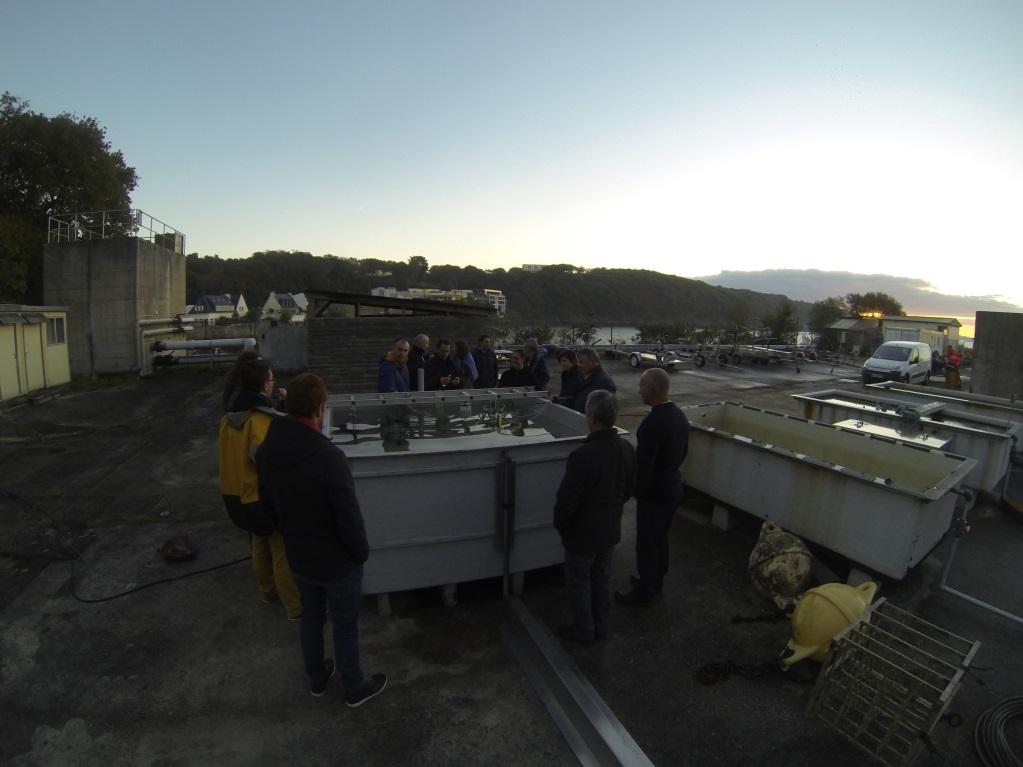 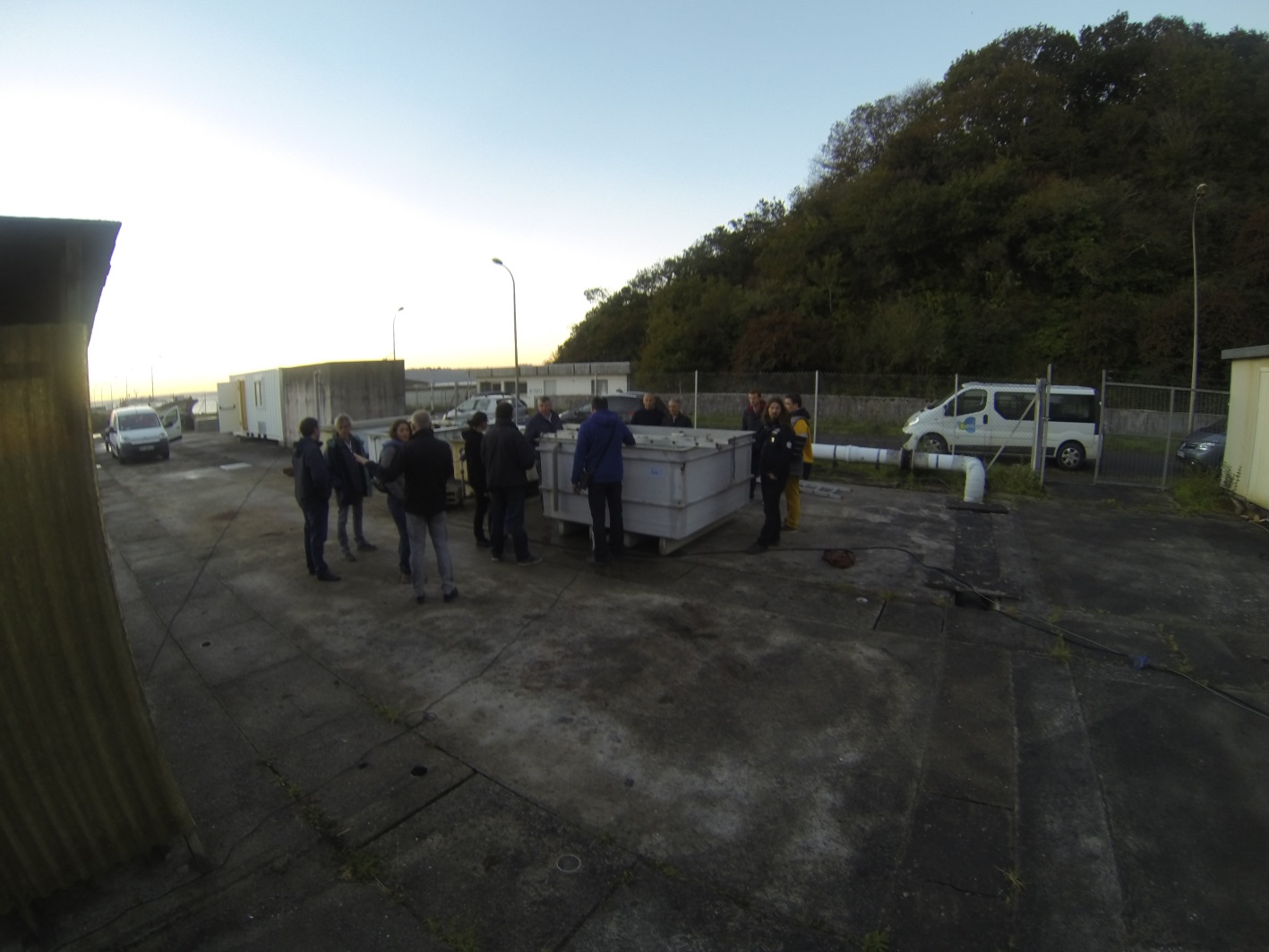 Vue sous-marine des instruments
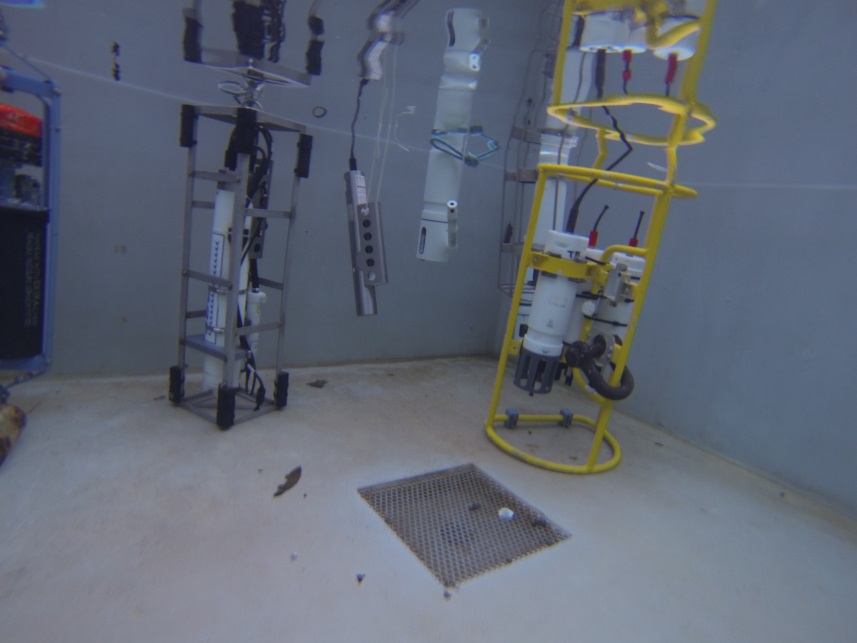 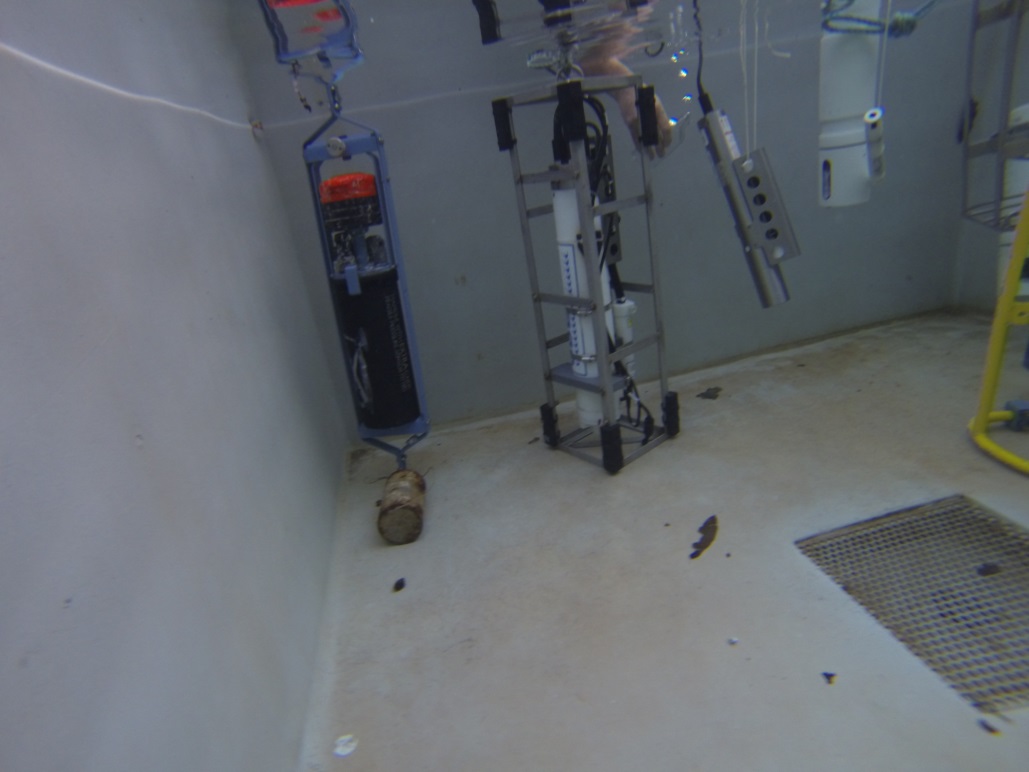 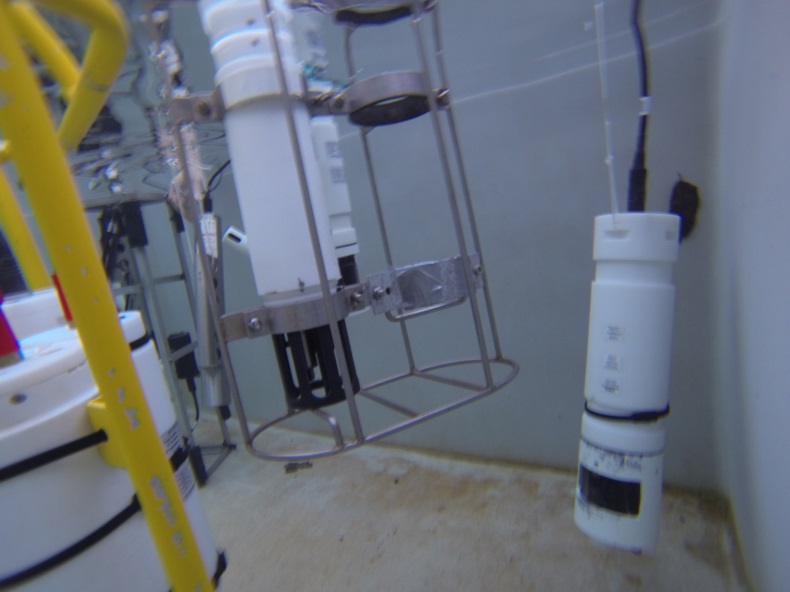 Le premier prélèvement…
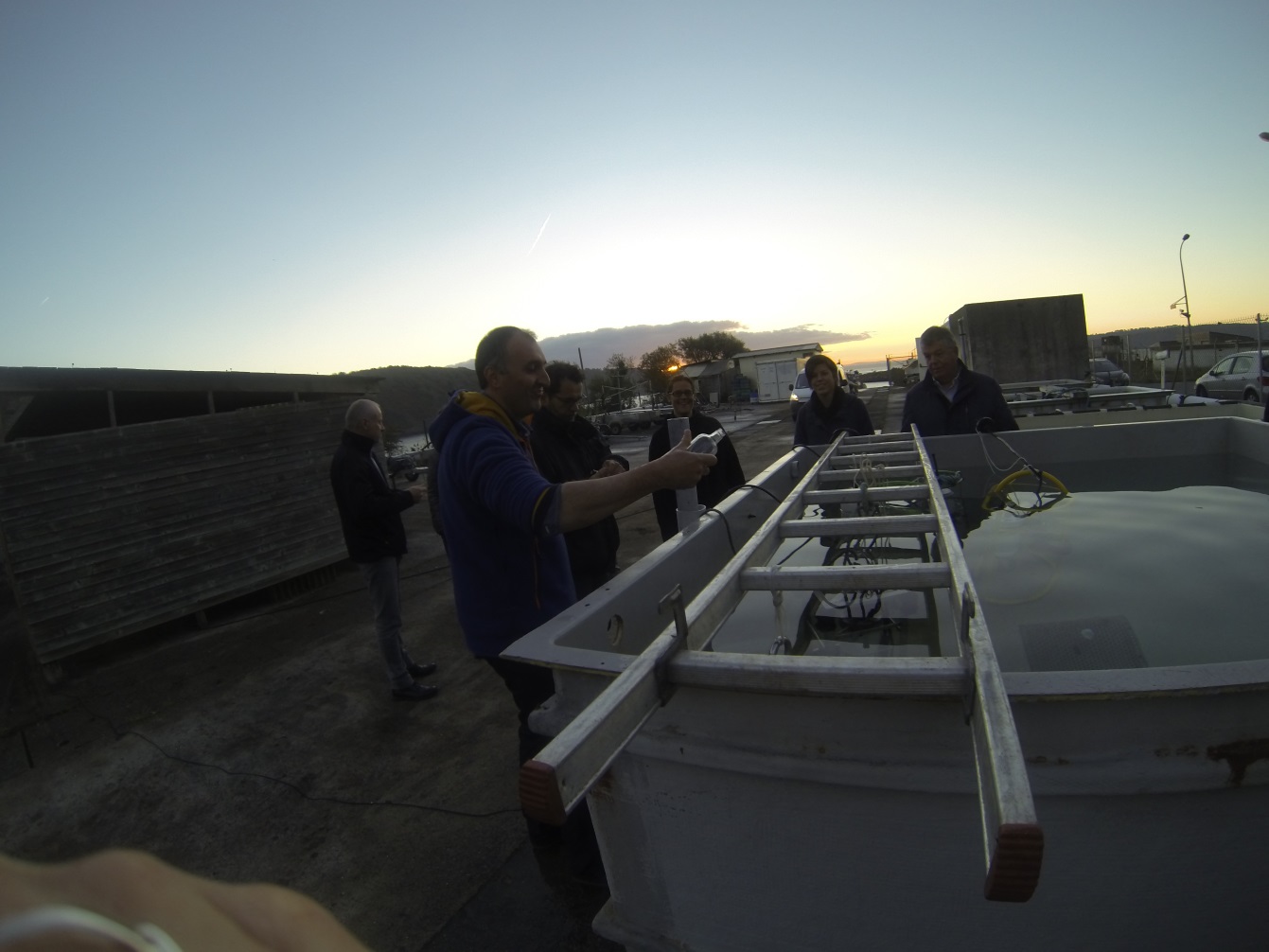 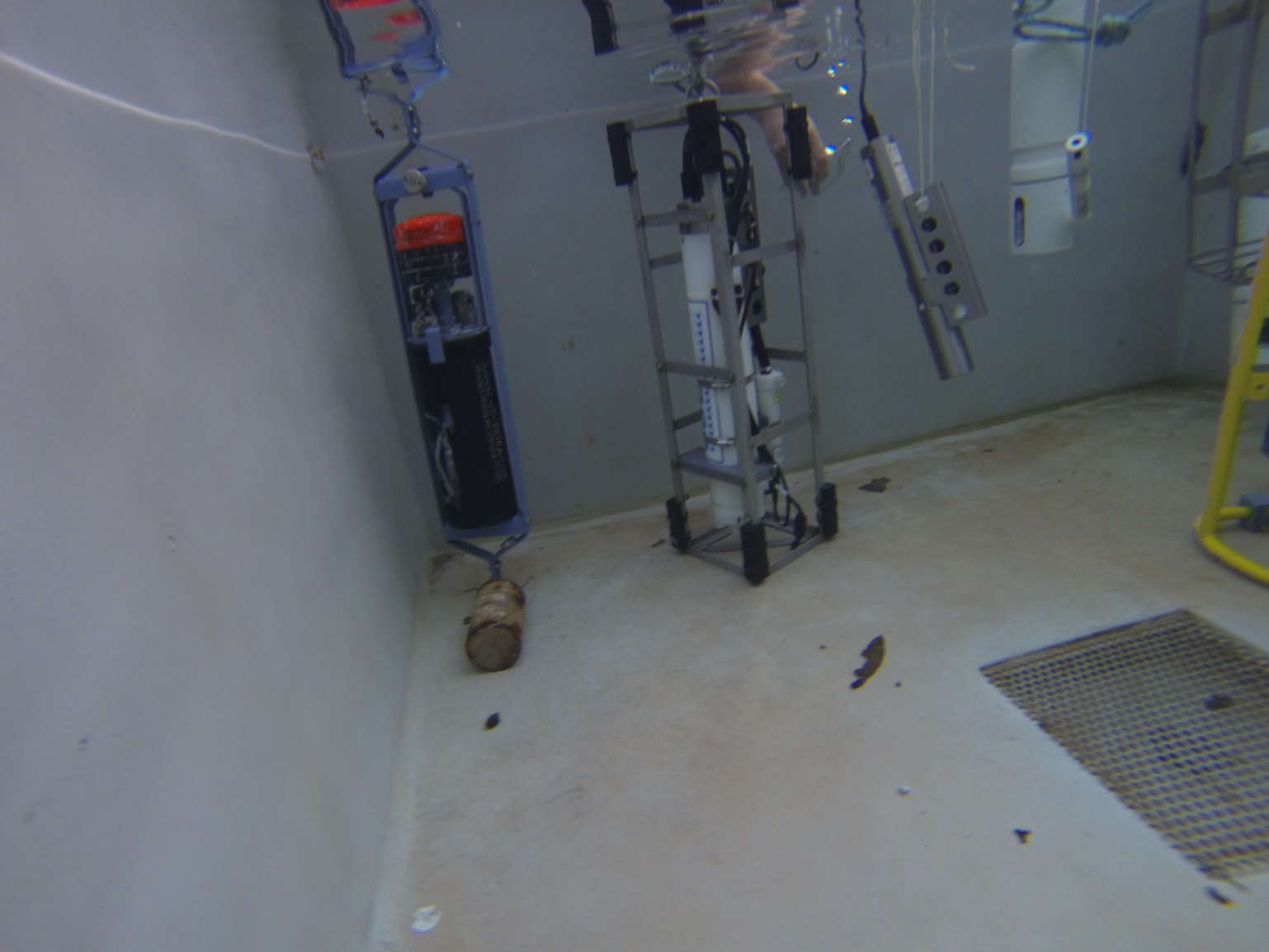